SADC Groundwater Information Portal
SADC-GIP
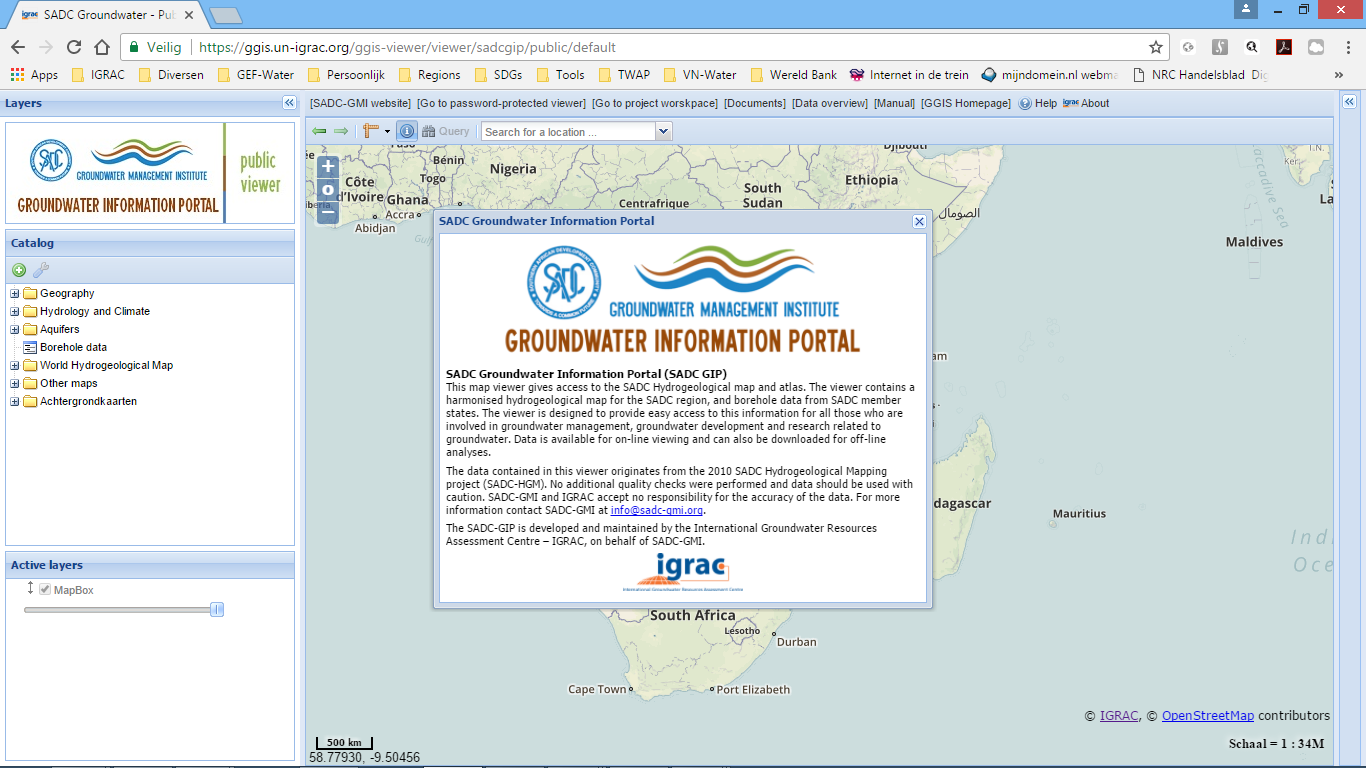 Brighton Munyai (SADC GMI)
Geert-Jan Nijsten (IGRAC)
3rd Regional meeting on Tools for sustainable management of transboundary aquifers
Gaborone, 6 – 9 March 2018
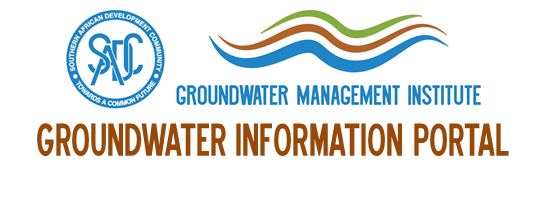 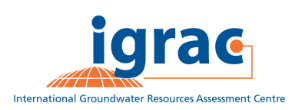 SADC Groundwater Information Portal - SADC-GIP -
SADC Hydrogeological Mapping Project (SADC et.al., 2010) 
Website
Atlas with documents
SADC-harmonised Hydrogeological Map
Transboundary aquifers in SADC region
Borehole database
Web-viewer
Off-line in 2014
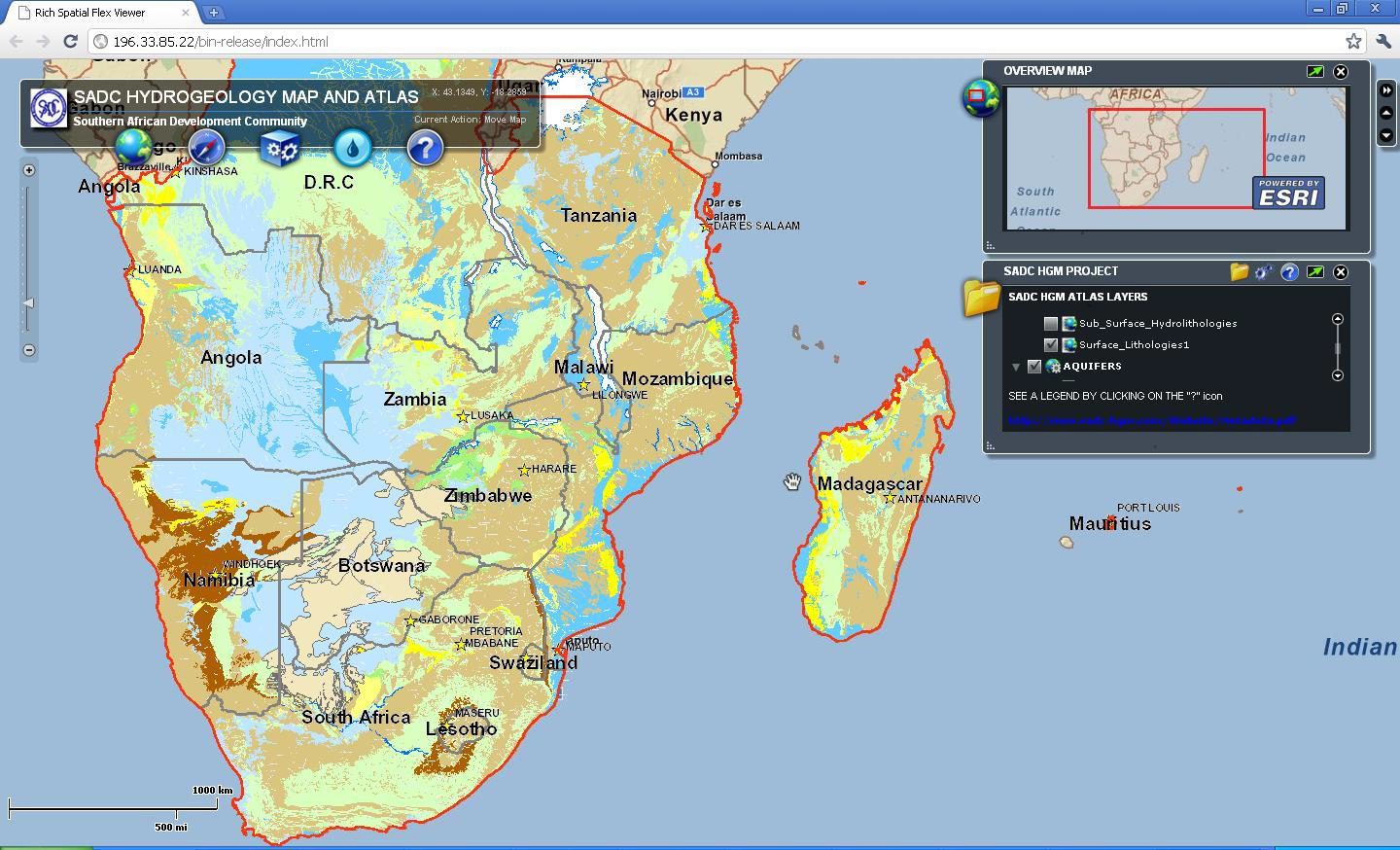 SADC Groundwater Information Portal - SADC-GIP -
www.sadc-gip.un-igrac.org
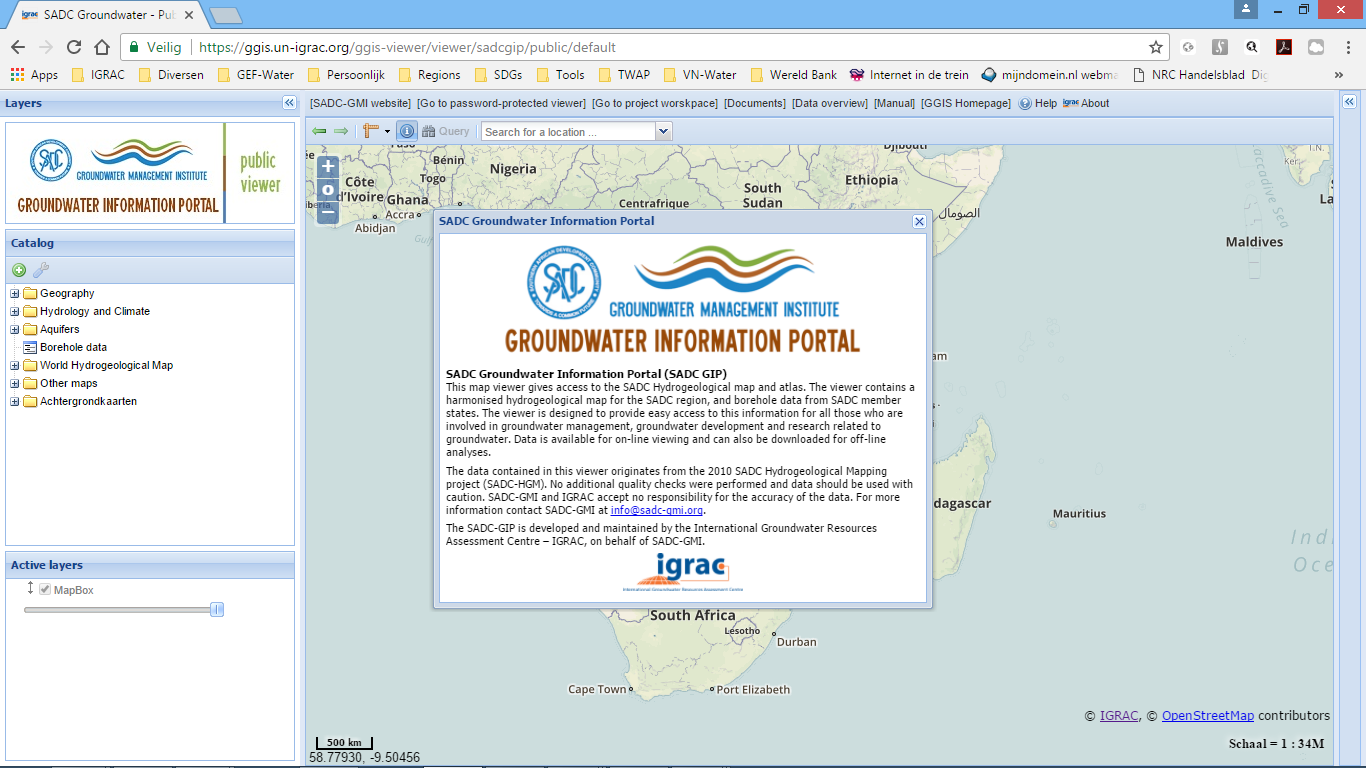 2017 SADC-GMI:
Resuscitating the 
SADC Hydrogeological Map
SADC Groundwater Information Portal - SADC-GIP -
www.sadc-gip.un-igrac.org
Hydrogeological maps:
Aquifer type classifications 
Aquifer yields 
Aquifer rock types 
Transboundary aquifers
SADC Groundwater Information Portal - SADC-GIP -
www.sadc-gip.un-igrac.org
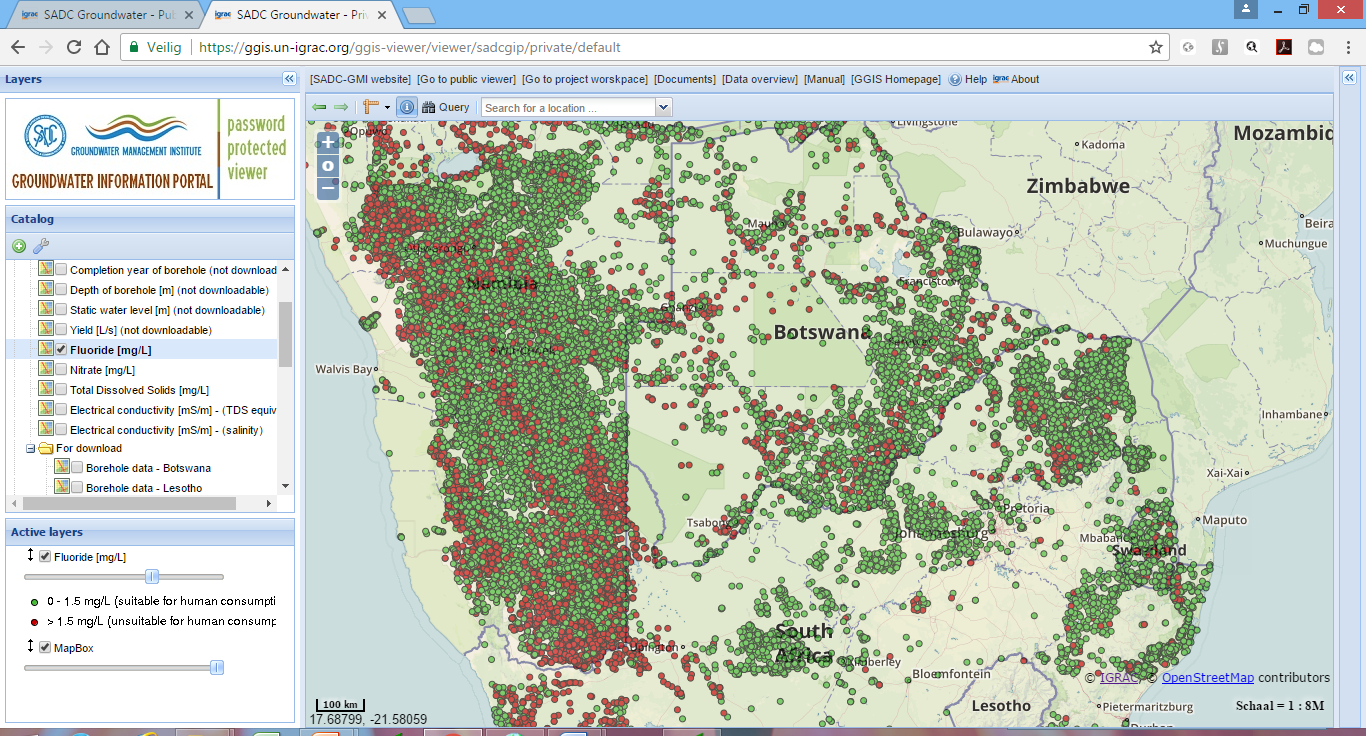 Borehole database (>300 000 BHs): 
Depth of borehole 
Static water level 
Borehole yield 
Electrical conductivity and TDS
Fluoride concentrations 
Nitrate concentrations 
Etc.
SADC Groundwater Information Portal - SADC-GIP -
www.sadc-gip.un-igrac.org
World Hydrogeological Map: 
Recharge estimates 
Groundwater vulnerability map 
Groundwater related wetlands 
Etc
SADC Groundwater Information Portal - SADC-GIP -
www.sadc-gip.un-igrac.org
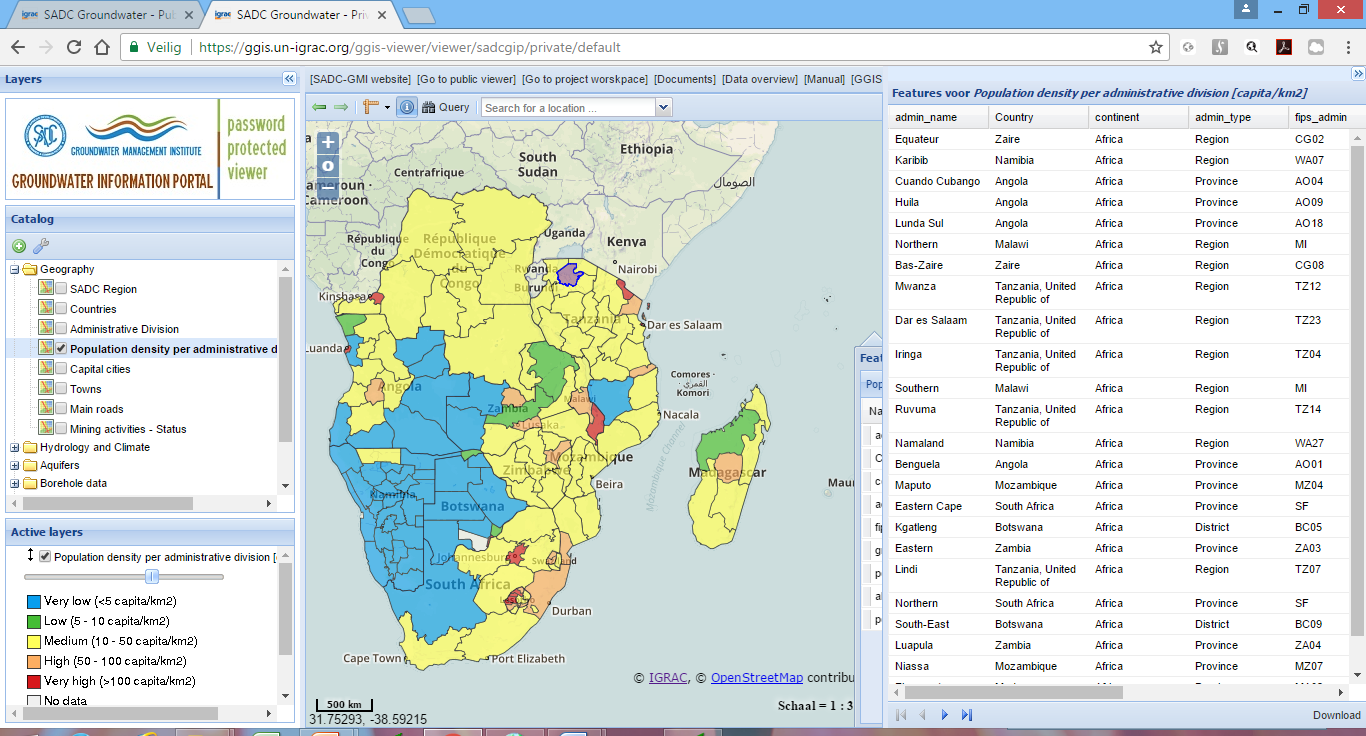 Geographical data: 
Population density data 
Administrative units
Mining activities 
Etc.
SADC Groundwater Information Portal - SADC-GIP -
www.sadc-gip.un-igrac.org
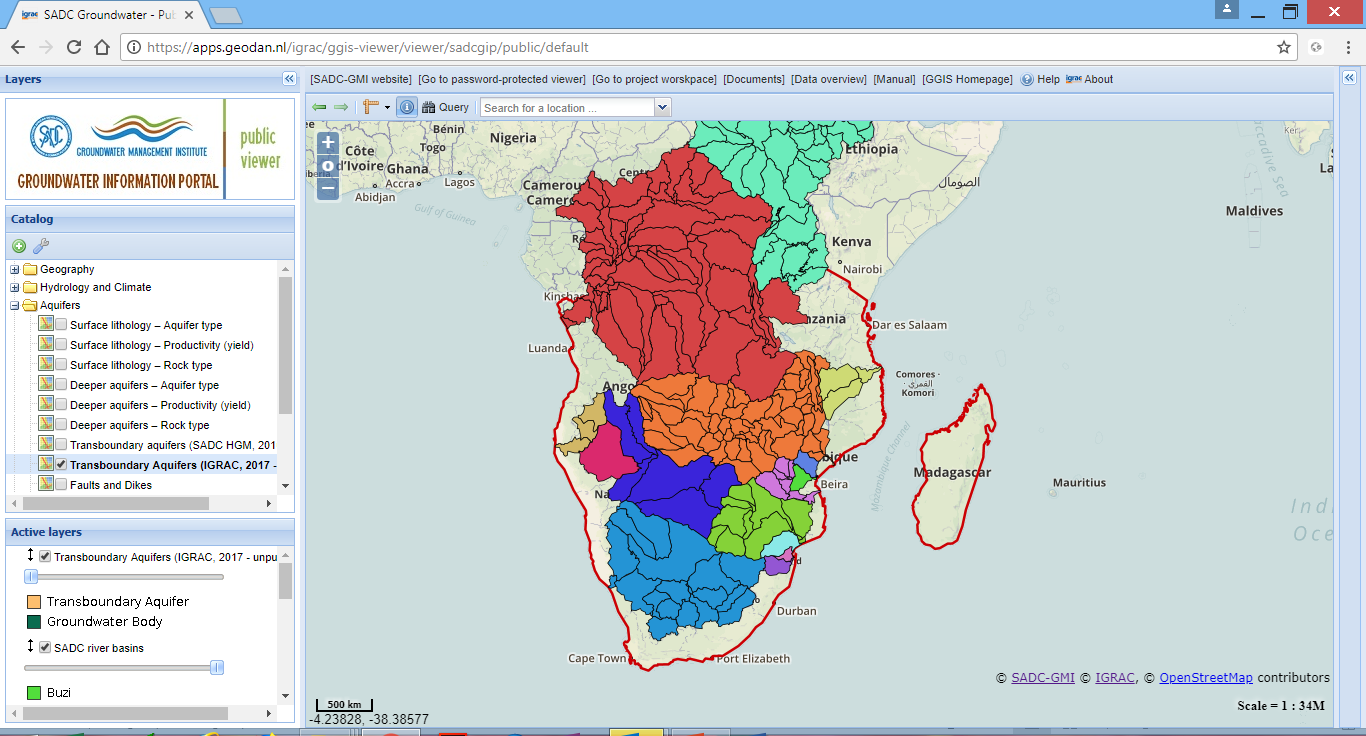 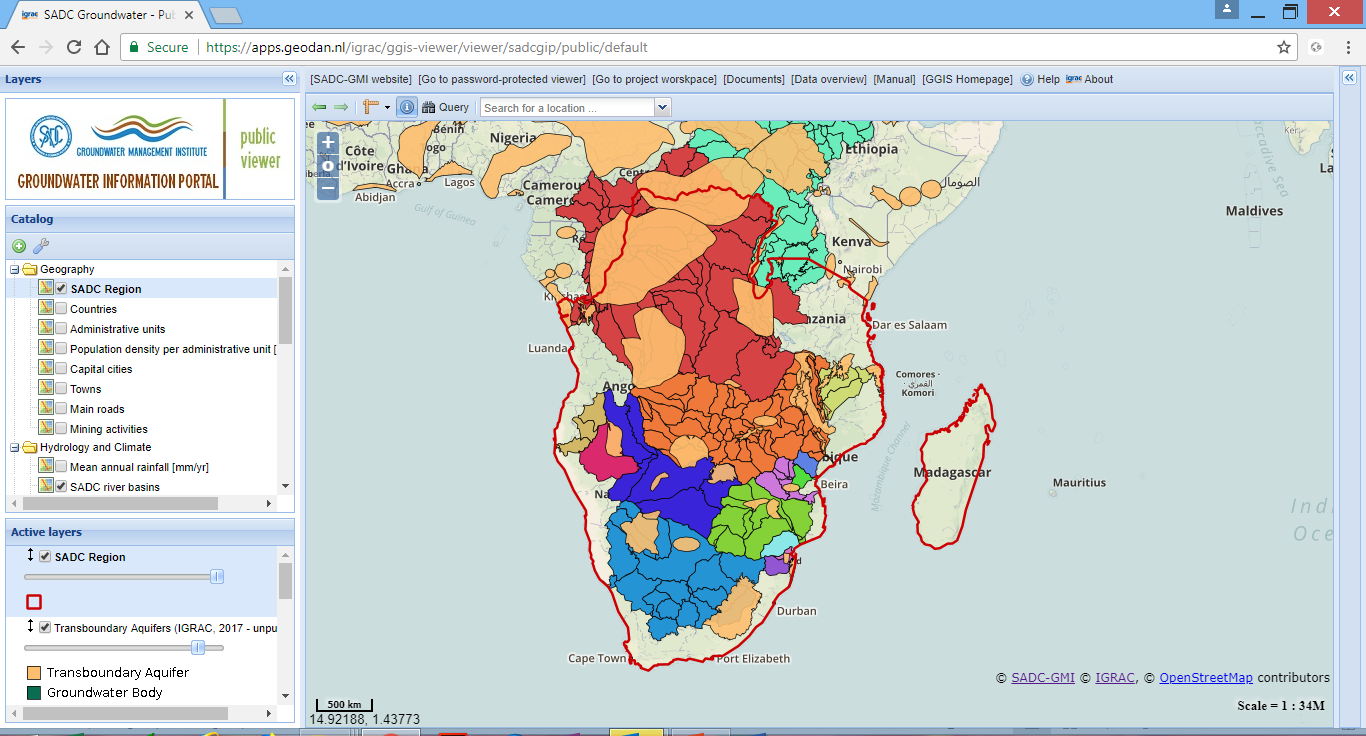 SADC River basins
SADC River basins
SAD Transboundary Aquifers
SADC Groundwater Information Portal - SADC-GIP -
www.sadc-gip.un-igrac.org
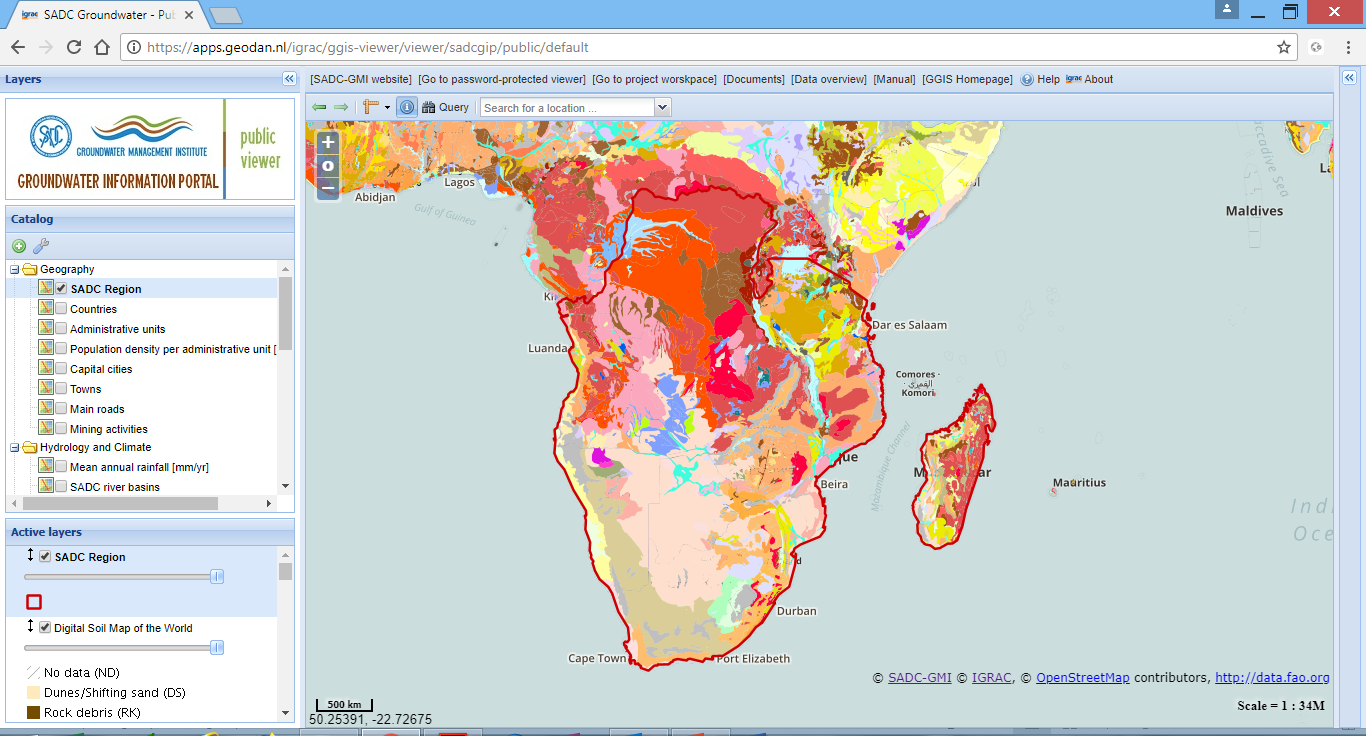 Hydrology and Climate
Rainfall map
Surface water features
Other thematic maps 
Soil map
Land use
Irrigation from groundwater
Climate zones
Thank you for your attention
web: www.sadc-gmi.org 
web: www.gip.sadc-gmi.org  
mail: info@sadc-gmi.org 
Bloemfontein – South Africa